C/SAB Standards CommitteeMotion templates for Working Groups and PAR Study Groups
Version 1.0
August 30, 2022
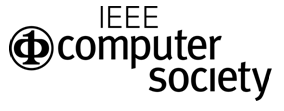 Abstract
This slide deck contains templates for motions to be brought to either a Working Group or a PAR Study Group.
2
Approval of meeting minutes
Approve <name of the WG/PAR Study Group> minutes of the <meeting/teleconference> <on specific date>
<List the draft meeting minutes here>
3
Approval of establishing a PAR Study Group under an existing Working Group
Request approval by the IEEE Computer Society Standards Activities Board Standards Committee to form a PAR Study Group to <description> with the intent of creating a PAR.
4
Extension request of a PAR Study Group
Request approval by the IEEE Computer Society Standards Activities Board Standards Committee to extend <the name of the Working Group> <the name of the PAR Study Group>.
5
Approval of a new/revised PAR
Request approval by the IEEE Computer Society Standards Activities Board Standards Committee to submit the PAR contained in the document reference to IEEE SA Nescom
<List the document reference containing the PAR>
6
Conditional approval of a new/revised PAR
Request conditional approval by the IEEE Computer Society Standards Activities Board Standards Committee to submit the PAR contained in the document reference below to IEEE SA Nescom, subject to a condition that <description of the condition>
<List the document reference containing the PAR>
7
Approval to move to the Standards Association ballot process
Request approval by the IEEE Computer Society Standards Activities Board Standards Committee to forward <the PAR><version of the draft standards> to the Standards Association ballot process.
8
Conditional approval to move to the Standards Association ballot process
Request conditional approval by the IEEE Computer Society Standards Activities Board Standards Committee to forward <the PAR><version of the draft standards> to the Standards Association ballot process, subject to a condition that <description of the condition>.
9